Company: EcoDomus, Inc.Product: EcoDomus PM
Igor Starkov, President
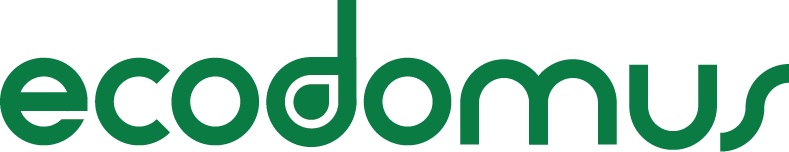 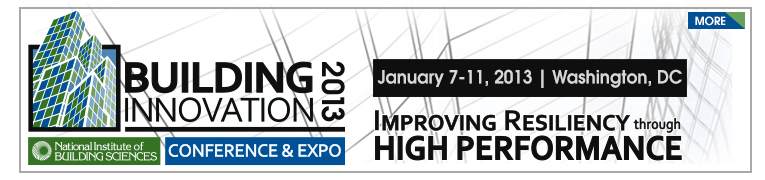 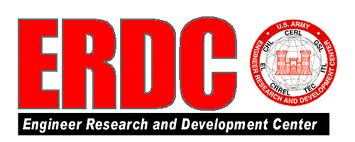 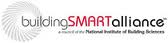 10-Jan-13
2013 COBie Challenge for Builders
1
product description
EcoDomus PM ("Project Management") is a software solution dedicated to enabling the usage of Building Information Models (BIM) and Lean processes for managing facility data during new construction, renovation of existing buildings, or just collecting data to create accurate as-builts.

EcoDomus PM allows reducing time and costs of collecting and validating design/construction/commissioning information using COBie.
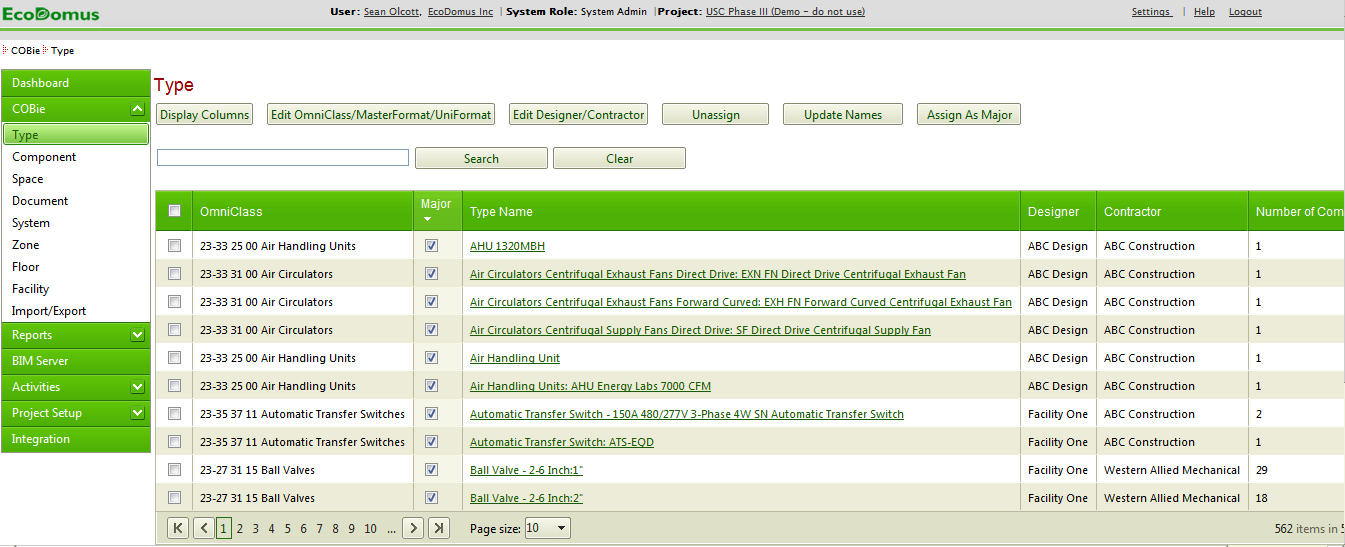 10-Jan-13
2013 COBie Challenge for Builders
2
product features
EcoDomus PM provides support for COBie throughout the whole construction project lifecycle both online and off-line, on Tablet PCs (like iPad and Windows 8), laptops and desktops, all having a 3D interface. 
With EcoDomus PM you can edit COBie data in a secured online environment in collaborative mode. 
EcoDomus PM provides a unique way for extracting and editing COBie data from Autodesk Revit, Bentley AECOsim, Tekla CM, IFCs, and other BIM tools and pushing data back into the model.
EcoDomus PM has built-in Quality Control reports helping analyze and improve quality of BIM data.
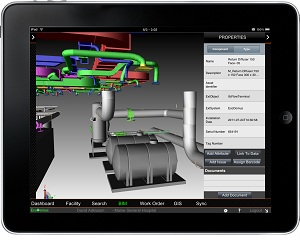 10-Jan-13
2013 COBie Challenge for Builders
3
user base
N/A
 N/A
 N/A
 N/A
 

General Services Administration (GSA)
Kaiser Permanente
University of Southern California
users
 user count:
 facility count:
public sector:
 private sector: 

customers
name:
 name:
 name:
10-Jan-13
2013 COBie Challenge for Builders
4
tested product
product name:

 product version:

PC or Cloud:

website:
EcoDomus PM

 SaaS

Cloud

 www.ecodomus.com
10-Jan-13
2013 COBie Challenge for Builders
5
Builders’ COBie challenge scope
* and supporting COBie sheets as required per standard.
10-Jan-13
2013 COBie Challenge for Builders
6
configuration
Please see the accompanying documentation
10-Jan-13
2013 COBie Challenge for Builders
7
process
Please see the accompanying documentation
10-Jan-13
2013 COBie Challenge for Builders
8
COBie savings – single project
building type 
floors
total SF
equipment count
Education Facility
4 levels (3 floors and basement)
62,500 sq.ft.
5,920
expected savings from not having to recreate design data & streamlined workflow:
“back of napkin” savings:

 in data capture from upstream
 in capture in construction workflow
 in production of handover data set
 other, etc…

Total $ construction office savings
10-Jan-13
2013 COBie Challenge for Builders
9
COBie savings – facility portfolio
building types
number of buildings
total SF
equipment count
Office/educational/athletic/CUPs
200
14MSF
Tens of thousands
“back of napkin” savings:

 in data capture from upstream
 in capture in construction workflow
 in production of handover data set
 other, etc…

Total $ construction office savings
expected savings: millions of dollars
10-Jan-13
2013 COBie Challenge for Builders
10
contacts
Philip DeMottie
(516) 361-4436
pdemottie@ecodomus.com 
www.ecodomus.com

 
 Igor Starkov
 (571) 277-6617
 igor@ecodomus.com
COBie support
name:
 phone:
 email:
 web: 

marketing POC
name:
 phone:
 email:
10-Jan-13
2013 COBie Challenge for Builders
11